Семья – это счастье, любовь и удача.
                       Семья – это летом поездки на дачу.
   Семья – это праздник, семейные даты,
Подарки, покупки, приятные траты.
         Рожденье детей, первый шаг, первый лепет,
Мечты о хорошем, волненье и трепет,
 Семья – это труд, друг о друге забота,
 Семья – это много домашней работы.
                                           Семья – это важно!
                                           Семья – это сложно!
   И счастливо жить одному невозможно!
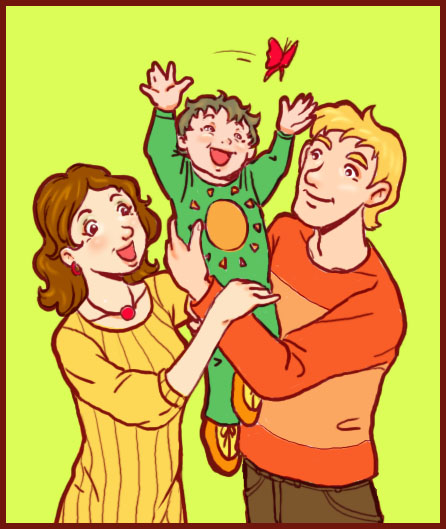 Благодарность семьям
за оказание существенной помощи на 
реализацию уставных целей Учреждения:
Киндсфатер – группа 02
Колесниковых –группа 03
Крист –группа 02
Малиновских – группа 01
Москаленко –группа 06
Никишиных группа - 12
Новиковых – группа 01
Сальгиковых –группа 01
Ходько- группа 06, 07
Шурыгины – группа – 11
С П А С И Б О !
Новые ориентиры 
дошкольного образования
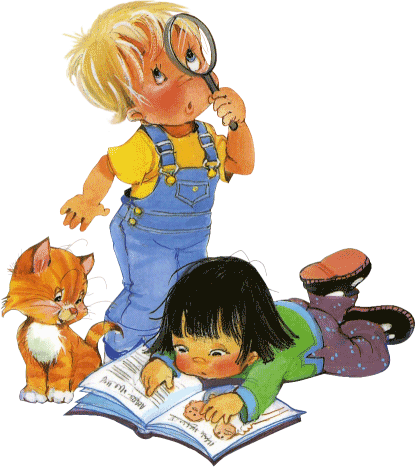 Повестка дня:
Знакомство с документами 
Закон об образовании в российской федерации  от 29. 12. 2012 г. № 273 – ФЗ
Проект   стандартов дошкольного образования
2. Это важно: основные изменения в законодательной базе
3. Разное
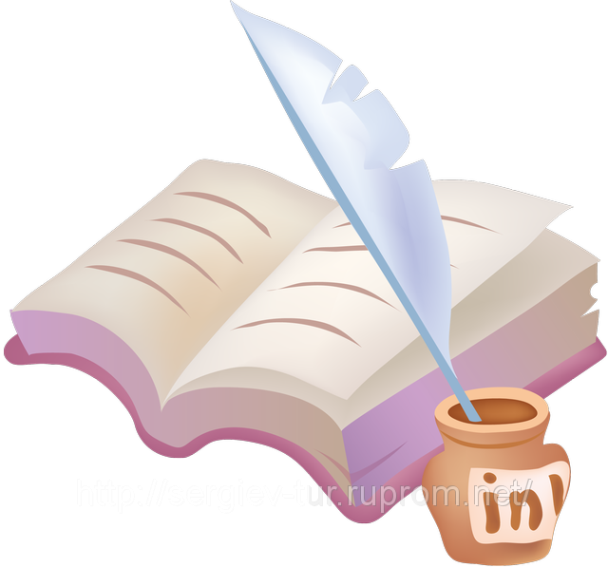 Изменения в нормативно-правовой базе дошкольных образовательных учреждений
Закон об образовании
Ст.  1 п.2.  Настоящий Федеральный закон устанавливает правовые, организационные и экономические основы образования в Российской Федерации, основные принципы 
государственной политики Российской 
Федерации в сфере образования, 
общие правила функционирования
 системы образования и осуществления
 образовательной деятельности, 
определяет правовое положение
 участников отношений в сфере 
образования.
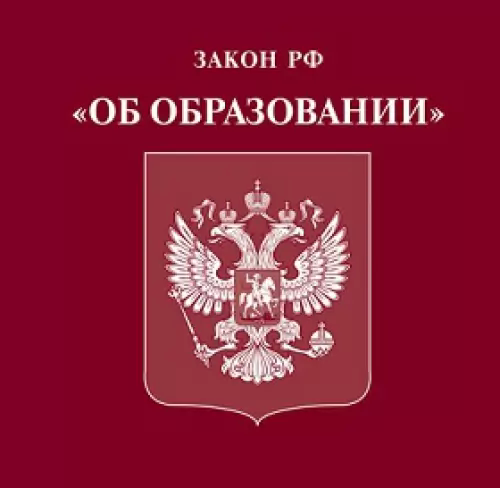 Закон об образовании
Ст.2.  29.   качество образования - комплексная характеристика образовательной деятельности и подготовки обучающегося, выражающая степень их соответствия федеральным государственным образовательным стандартам,  федеральным государственным требованиям и (или) потребностям физического или юридического лица, в интересах которого осуществляется образовательная деятельность, в том числе степень достижения планируемых результатов образовательной программы;
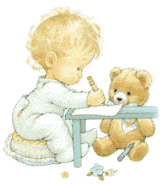 Закон об образовании
Ст. 2. Основные понятия:
15) обучающийся - физическое лицо, осваивающее образовательную программу; 
Ст. 33 ч. 1. К обучающимся в зависимости от уровня осваиваемой образовательной программы, формы обучения, режима пребывания в образовательной организации относятся:
воспитанники - лица, осваивающие образовательную программу дошкольного образования, лица, осваивающие основную общеобразовательную программу
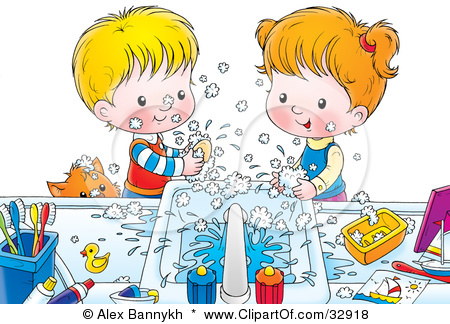 Закон об образовании
Ст. 2. Основные понятия:

19) организация, осуществляющая обучение, - юридическое лицо, осуществляющее на основании лицензии наряду с основной деятельностью образовательную деятельность в качестве дополнительного вида деятельности 
ст. 23 ч.2  дошкольная образовательная организация - образовательная организация, 
осуществляющая в качестве 
основной цели ее деятельности 
образовательную деятельность
 по образовательным программам
 дошкольного образования,
 присмотр и уход за детьми;
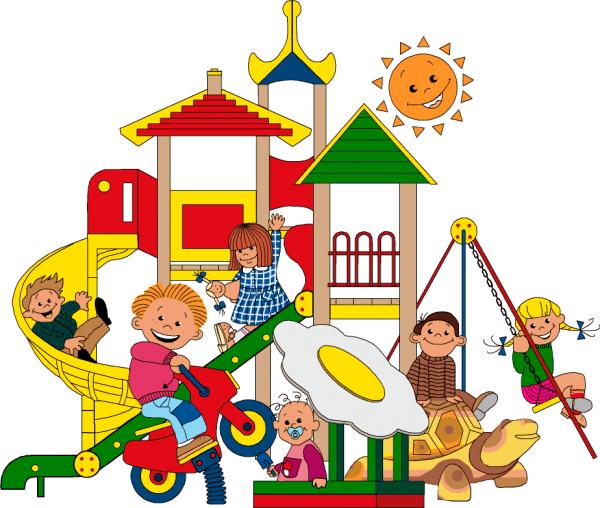 Закон об образовании
Ст. 2. Основные понятия:
31) участники образовательных отношений - обучающиеся, родители (законные представители) несовершеннолетних обучающихся, педагогические работники и их представители, организации, осуществляющие образовательную деятельность;
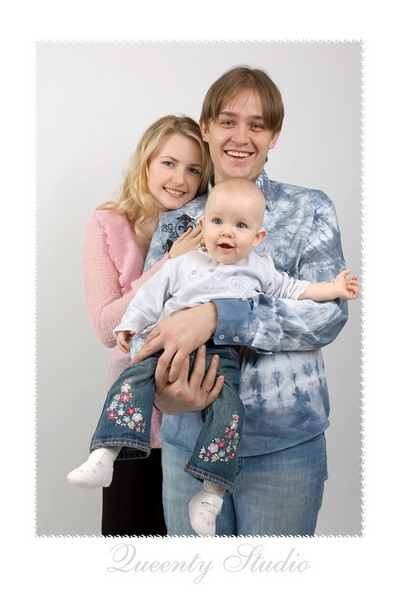 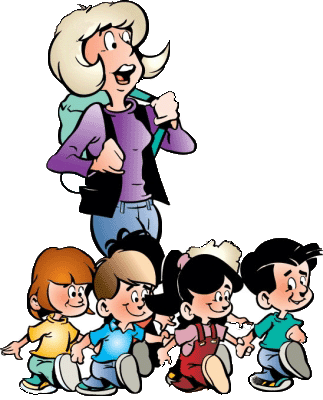 Закон об образовании
Статья 4. Правовое регулирование отношений в сфере образования 
2. Целями правового регулирования отношений в сфере образования являются установление государственных гарантий, механизмов реализации прав и свобод человека в сфере образования, создание условий развития системы образования, защита прав и интересов участников отношений в сфере образования.
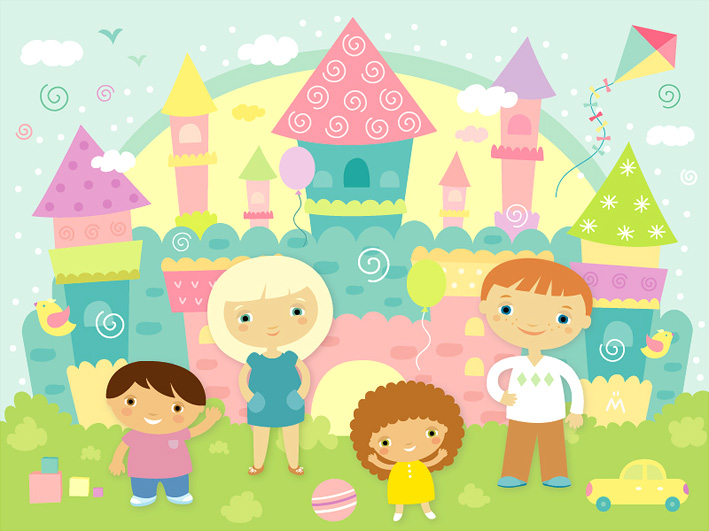 Закон об образовании
Ст. 7 . П.2  Финансовое обеспечение осуществляется за счет субвенций из федерального бюджета, а также бюджета субъекта Российской Федерации на указанные цели…(образовательная деятельность)
Ст.2.  п.34 присмотр и уход за детьми - комплекс мер по организации питания и хозяйственно-бытового обслуживания детей, обеспечению соблюдения ими личной гигиены и режима дня.
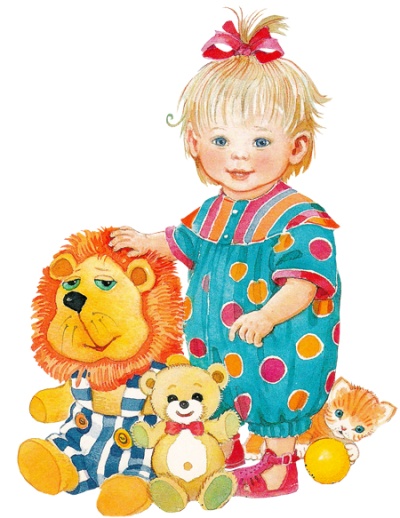 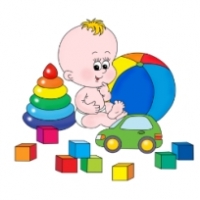 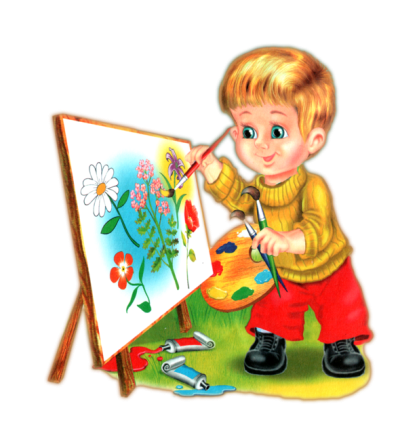 Уровни образования
Ст. 1. ч.4. В Российской федерации устанавливаются следующие уровни общего образования:

1)дошкольное образование
2)начальное образование
3)основное общее образование;
4)среднее общее образование.
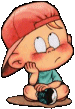 Закон об образовании
2. Образовательные организации свободны в определении содержания образования, выборе 
учебно-методического обеспечения,
 образовательных технологий 
по реализуемым ими 
образовательным программам.
Статья 28. Компетенция, права, обязанности
 и ответственность  образовательной организации
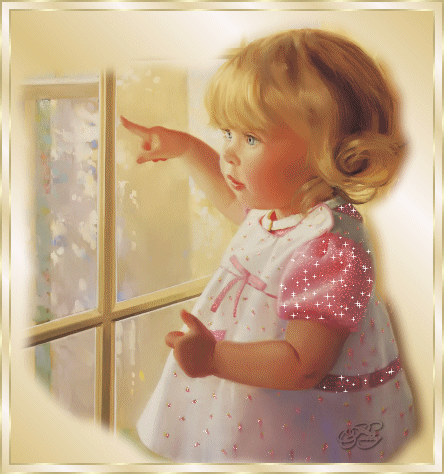 Закон об образовании
Статья 28. Компетенция, права, обязанности и ответственность 
образовательной организации
3. К компетенции образовательной организации в установленной сфере деятельности относятся:
разработка и принятие правил внутреннего распорядка обучающихся, правил внутреннего трудового распорядка, иных локальных нормативных актов;
 разработка и утверждение образовательных
 программ образовательной организации;
использование и совершенствование
 методов обучения и воспитания,
обеспечение создания и ведения
 официального сайта образовательной 
организации в сети "Интернет";
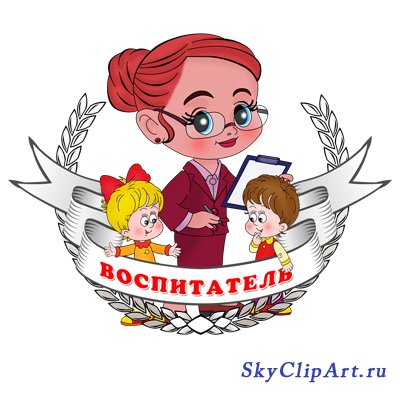 Закон об образовании
Статья 28. Компетенция, права, обязанности и ответственность 
образовательной организации
6. Образовательная организация обязана осуществлять свою деятельность в соответствии с законодательством об образовании, в том числе:
1) обеспечивать реализацию в полном объеме образовательных программ, соответствие качества подготовки обучающихся установленным требованиям, возрастным, психофизическим особенностям  и потребностям обучающихся;
2) создавать безопасные условия обучения, воспитания обучающихся, присмотра и ухода за обучающимися, их содержания в 
соответствии с установленными нормами, обеспечивающими 
жизнь и здоровье обучающихся, работников образовательной организации;
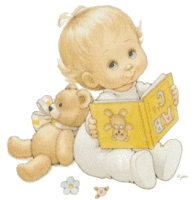 Закон об образовании
Организация питания
Статья 37. 1.Организация питания обучающихся возлагается на организации, осуществляющих образовательную деятельность.

2.Расписание занятий должно предусматривать перерыв достаточной продолжительности для питания обучающихся.
Родители (законные представители) несовершеннолетних обучающихся (воспитанников) имеют преимущественное право на обучение и воспитание детей перед всеми другими лицами. Они обязаны заложить основы физического, нравственного и интеллектуального развития личности ребенка.
 
(статья 44, часть1) 1)
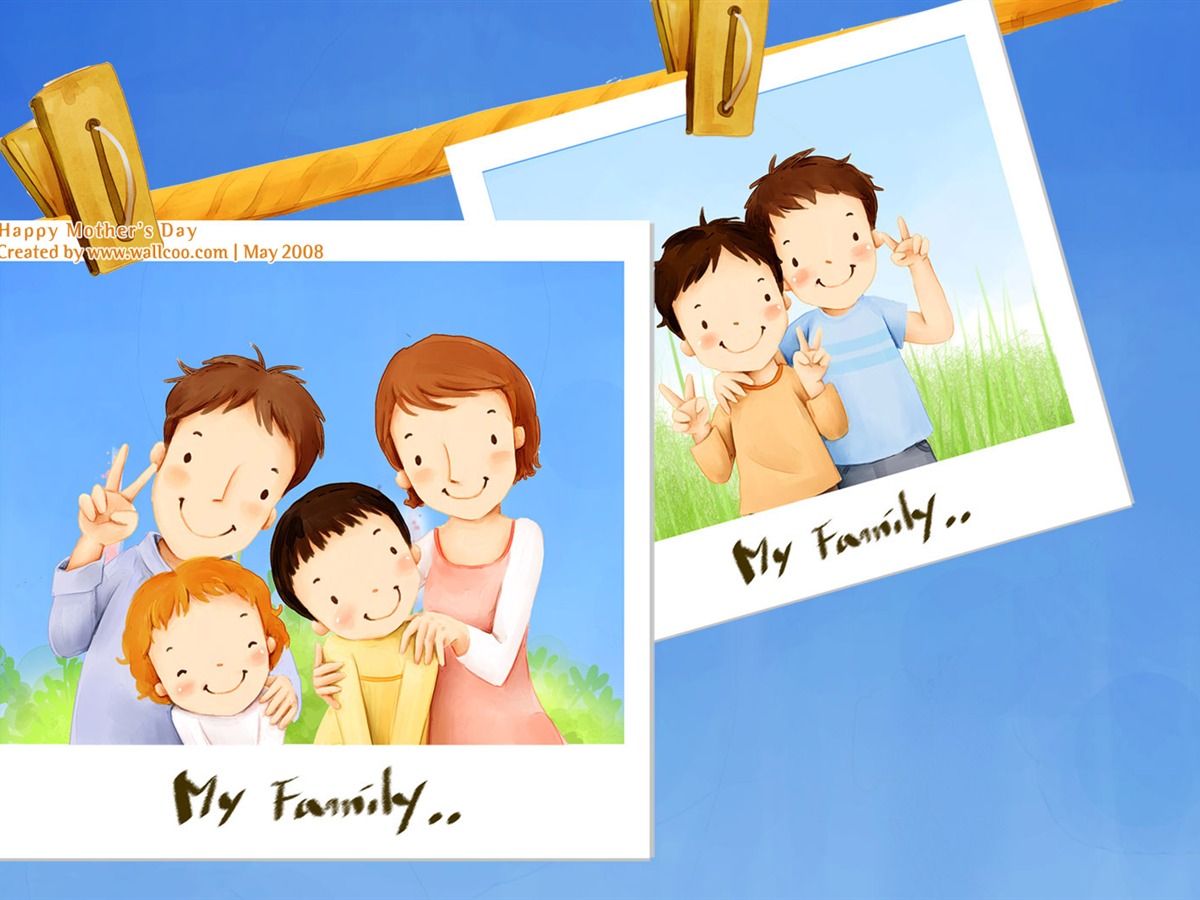 Статья 44. Права, обязанности и ответственность в сфере образования родителей (законных представителей) несовершеннолетних обучающихся
Родители (законные представители) несовершеннолетних обучающихся имеют преимущественное право на обучение и воспитание детей перед всеми другими лицами. Они обязаны заложить основы физического, нравственного и интеллектуального развития личности ребенка.


3. Родители (законные представители) несовершеннолетних обучающихся имеют право:
Закон об образовании
Закон об образовании
Статья 44. Права, обязанности и ответственность в сфере образования родителей (законных представителей) несовершеннолетних обучающихся

3. Родители (законные представители) несовершеннолетних обучающихся имеют право:

выбирать  формы получения образования, организации, осуществляющие образовательную деятельность, языки образования, формы дополнительного образования;
дать ребенку дошкольное, начальное общее, основное общее, среднее общее образование в семье
Знакомиться с уставом и другими нормативными локальными актами организации
знакомиться с содержанием образования, используемыми методами обучения и воспитания, образовательными технологиями
Закон об образовании
Статья 44. Права, обязанности и ответственность в сфере образования родителей (законных представителей) несовершеннолетних обучающихся

5. получать информацию о всех видах планируемых обследований обучающихся, давать согласие, получать информацию о результатах;
6. принимать участие в управлении организацией, осуществляющей образовательную деятельность, в форме, определяемой уставом этой организации;
8) присутствовать при обследовании детей психолого-медико-педагогической комиссией;
Закон об образовании
4. Родители (законные представители) несовершеннолетних обучающихся обязаны:1
- обеспечить получение детьми общего образования;
-  соблюдать правила внутреннего распорядка организации (режим  дня, расписание занятий и т.п.);
- уважать честь и достоинство обучающихся и работников организации, осуществляющей образовательную деятельность.
 -  За неисполнение или ненадлежащее исполнение обязанностей, установленных настоящим Федеральным законом и иными федеральными законами, родители (законные представители) несовершеннолетних обучающихся несут ответственность, предусмотренную законодательством Российской Федерации.
Закон об образовании
Статья 45. Защита прав обучающихся, родителей (законных представителей) несовершеннолетних обучающихся

В целях защиты своих прав обучающиеся, родители (законные представители) несовершеннолетних обучающихся самостоятельно или через своих представителей вправе  обращаться в комиссию по урегулированию споров между участниками образовательных отношений, в том числе по вопросам о наличии или об отсутствии конфликта интересов педагогического работника;
Комиссия по урегулированию споров между участниками образовательных отношений создается в целях урегулирования разногласий между участниками образовательных отношений по вопросам реализации права на образование, в том числе в случаях возникновения конфликта интересов педагогического работника, применения локальных нормативных актов, обжалования решений о применении к обучающимся дисциплинарного взыскания.
Важная информация!!!

За неисполнение или ненадлежащее исполнение обязанностей по воспитанию детей родители могут быть привлечены к различным видам юридической ответственности:
административной (статья 5.35 Кодекса Российской Федерации об административных правонарушениях («Неисполнение родителями или иными законными представителями несовершеннолетних обязанностей по содержанию и воспитанию несовершеннолетних»));
гражданско-правовой (статьи 1073 – 1075 Гражданского кодекса Российской Федерации);
семейно – правовой (статьи 69 («Лишение родительских прав»),73 («Ограничение родительских прав») Семейного кодекса Российской Федерации);
уголовной (статья 156 Уголовного кодекса Российской Федерации («Неисполнение обязанностей по воспитанию несовершеннолетнего»)
Закон об образовании
Глава 6. Основания возникновения, изменения и прекращения образовательных отношений
Статья 53. Возникновение образовательных отношений
1. Основанием возникновения образовательных отношений является распорядительный акт организации, осуществляющей образовательную деятельность, о приеме лица на обучение в эту организацию  -  договор об образовании.
ПОСТАНОВЛЕНИЕот 15 мая 2013 г. N 26 ОБ УТВЕРЖДЕНИИ САНПИН 2.4.1.3049-13
САНИТАРНО-ЭПИДЕМИОЛОГИЧЕСКИЕ ТРЕБОВАНИЯ К УСТРОЙСТВУ,
СОДЕРЖАНИЮ И ОРГАНИЗАЦИИ РЕЖИМА РАБОТЫ ДОШКОЛЬНЫХ
ОБРАЗОВАТЕЛЬНЫХ ОРГАНИЗАЦИЙ
1.4. Настоящие санитарные правила являются обязательными для исполнения всеми гражданами, юридическими лицами и индивидуальными предпринимателями, деятельность которых связана с проектированием, строительством, реконструкцией, эксплуатацией объектов дошкольных образовательных организаций, осуществляющих образовательную деятельность, а также на дошкольные образовательные организации, осуществляющие услуги по развитию детей (далее - дошкольные образовательные организации).
Прогулки
11.5. Рекомендуемая продолжительность ежедневных прогулок составляет 3 - 4 часа. Продолжительность прогулки определяется дошкольной образовательной организацией. При температуре воздуха ниже минус 15 °C и скорости ветра более 7 м/с продолжительность прогулки рекомендуется сокращать.
11.6. Рекомендуется организовывать прогулки 2 раза в день: в первую половину дня и во вторую половину дня - после дневного сна или перед уходом детей домой.
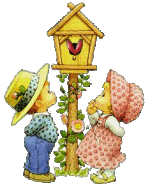 Отсутствие ребенка в ДОУ
11.3. После перенесенного заболевания, а также отсутствия более 5 дней (за исключением выходных и праздничных дней) детей принимают в дошкольные образовательные организации только при наличии справки с указанием диагноза, длительности заболевания, сведений об отсутствии контакта с инфекционными больными.
Организация сна
6.13. В существующих дошкольных образовательных организациях при отсутствии спален по проекту или недостаточной площади имеющихся спальных помещений допускается организовывать дневной сон детей дошкольных групп в групповых на раскладных кроватях с жестким ложем или на трансформируемых (выдвижных, выкатных) одно - трехуровневых кроватях.
Родители несут основную ответственность за воспитание и развитие ребенка, наилучшие интересы которого, должны являться предметом основной заботы родителей.

Конвенция о 
правах ребенка (статья 18)
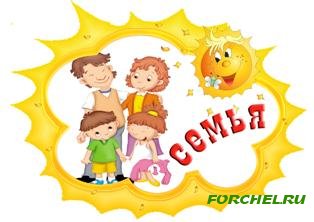 СОСТАВ РОДИТЕЛЬСКОГО КОМИТЕТА

на 2013-2014 учебный год
Гайдук Марина Константиновна
Иващенко Наталья Борисовна
Есаулова Юлия Петровна
Кандаурова Валентина Александровна
Карпова Кристина Викторовна
Малаева Екатерина Валентиновна
Нечаева Алина Гергиевна
Науменко Татьяна Николаевна
Овчарова Ольга Васильевна
   10. Черединова Ольга Валерьевна
   11. Шаврина Алена Юрьевна
   12. Шейн Наталья Анатольевна
   13. Шох Анастасия Владимировна
Председатель
 родительского комитета – Малаева Екатерина Валентиновна
                                              89246127437
Секретарь                          -  Иващенко Наталья Борисовна
                                              45-48-19
Проект решения родительского собрания:

Принять к исполнению закон об образовании и сопутствующие нормативно – правовые документы
Срок – постоянно              Ответственный  - Сотрудники ДОУ и родители

2 Утвердить состав комиссии  по урегулированию споров между участниками образовательных отношений

3.Ознакомиться и подписать  новый вариант договора  об  образовании

Срок – до   20.11.2013г.           Ответственный  - родители

4. Исполнять условия договора об образовании
Срок – постоянно              Ответственный  - Сотрудники ДОУ и родители

5.Принимать меры по устранению условий, приводящих к возникновению случаев травматизма
Срок – постоянно              Ответственный  - Сотрудники ДОУ и родители